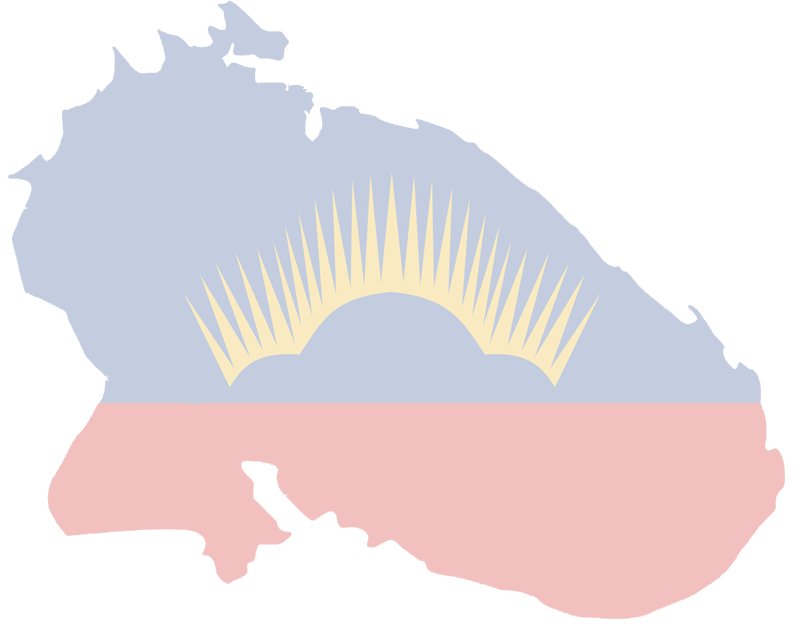 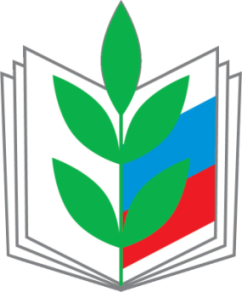 О НЕКОТОРЫХ  ВОПРОСАХ В ОРГАНИЗАЦИИ ТРУДА ПЕДАГОГОВ  ДОПОЛНИТЕЛЬНОГО  ОБРАЗОВАНИЯ ДЕТЕЙ В СОВРЕМЕННЫХ УСЛОВИЯХ.
Е.И.Меркушова, председатель  Мурманской 
областной организации Профсоюза
Этапы становления системы дополнительного образования  детей
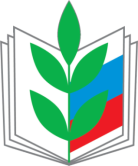 Этапы становления системы  дополнительного образования детей
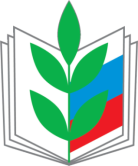 Статья 4.  УставаОсновные задачи Профсоюза:…п.3. Содействие  сохранению гарантий получения бесплатного образования, практической реализации государственной политики приоритетности образования и науки.
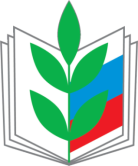 Программа народных инициатив ОНФ
«2.2. Новая, народная школа.
…
2.2.2. Качественное школьное образование
    Для того чтобы российские школы стали значительно лучше, а система образования – эффективнее, мы предлагаем:
…
 - Развивать систему дополнительного образования: музыкальные и художественные школы, кружки, секции, повсеместно возродить систему центров детского творчества. Эта задача особенно актуальна в сельской местности».
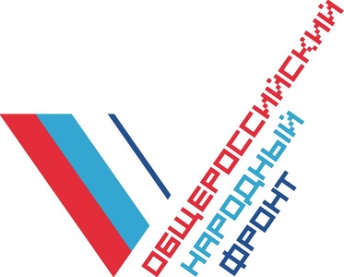 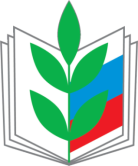 Статья 8  Полномочия органов государственной власти РФ в сфере образования
« 1. К полномочиям органов государственной власти субъектов Российской Федерации в сфере образования относятся:

3) обеспечение государственных гарантий реализации прав на получение общедоступного и бесплатного дошкольного образования в муниципальных дошкольных образовательных организациях, общедоступного и бесплатного дошкольного, начального общего, основного общего, среднего общего образования в муниципальных общеобразовательных организациях, обеспечение дополнительного образования детей в муниципальных общеобразовательных организациях посредством предоставления субвенций местным бюджетам, включая расходы на оплату труда, приобретение учебников и учебных пособий, средств обучения, игр, игрушек (за исключением расходов на содержание зданий и 
      оплату коммунальных услуг), в соответствии с 
      нормативами, определяемыми органами 
      государственной власти  субъектов Российской 
      Федерации;»
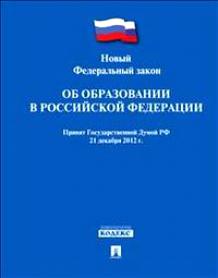 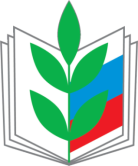 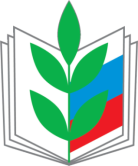 « За последние десятилетия система дополнительного образования детей потеряла значительную часть своих кадровых и финансовых ресурсов. Кружки и секции сегодня посещает только половина школьников, и только четверть - бесплатно. Сильной деформации подверглась традиционно значимая сфера социализации - детский спорт. Число спортивных школ и секций растет, но часто они ориентированы только на перспективы перехода в большой спорт. Это порождает раннюю селекцию и отсев детей.

Необходимо вернуть систему дополнительного образования в сферу ответственности государства - на региональный уровень, оказывая при необходимости поддержку из федерального бюджета. Оплату педагогов дополнительного образования, уровень квалификации которых сопоставим с учительским (включая спортивные школы и школы искусств), надо поэтапно довести до уровня зарплаты учителей общеобразовательной школы. В результате этих мер мы рассчитываем к 2018 году увеличить долю
школьников, вовлеченных в дополнительные программы, до 70 - 75%, в том числе не менее 50% - на бесплатной основе».
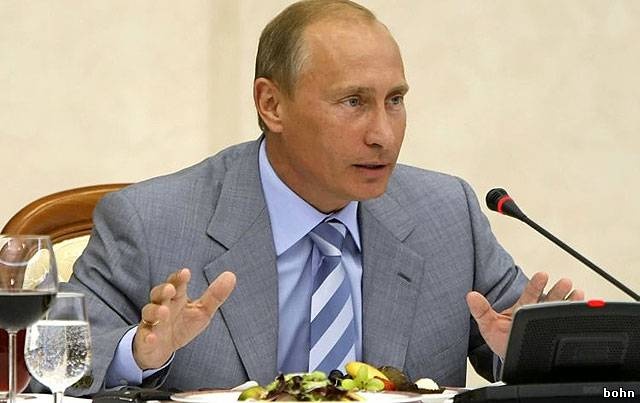 В.В. Путин «Строительство справедливости.
 Социальная политика для России»
Указ Президента РФ от 7 мая 2012 г. № 599 «О мерах по реализации государственной политики в области образования и науки
…« увеличение к 2020 году числа детей в возрасте от 5 до 18 лет, обучающихся по дополнительным образовательным программам, в общей численности детей этого возраста до 70 - 75 процентов, предусмотрев, что 50 процентов из них должны обучаться за счет бюджетных ассигнований федерального бюджета;
2. Правительству Российской Федерации совместно с органами исполнительной власти субъектов Российской Федерации:
 б) подготовить до конца ноября 2012 г. предложения о передаче субъектам Российской Федерации полномочий по предоставлению дополнительного образования детям, предусмотрев при необходимости софинансирование реализации названных полномочий за счет бюджетных ассигнований федерального бюджета;»
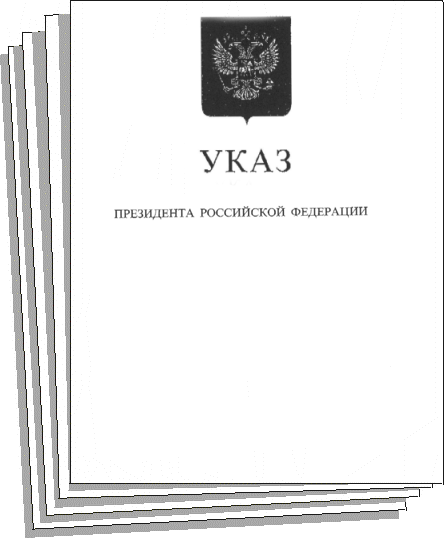 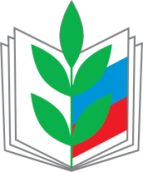 Проекты  программ:
Федеральная целевая  программа «Развитие дополнительного образования детей в РФ до 2020 года».




«Межведомственная программа развития дополнительного  образования детей  в Российской Федерации до 2020 года»
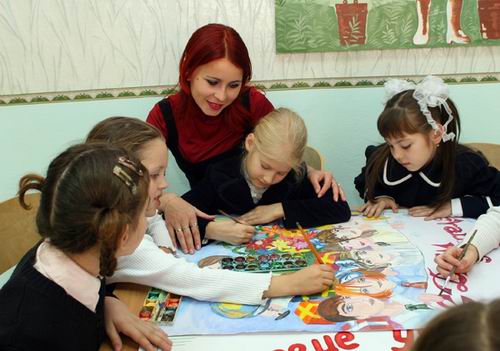 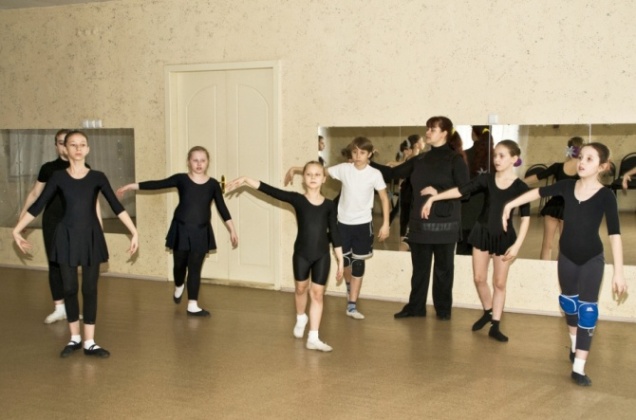 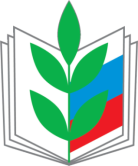 Организация  труда.
В научной и практической деятельности под организацией  труда понимается  система организационно-экономических, технических 
     и санитарно-гигиенических мероприятий, обеспечивающих при нормальной интенсивности труда  высокую производительность и улучшение труда.
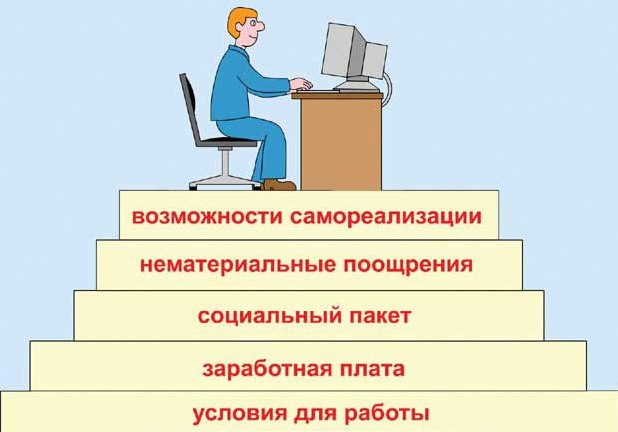 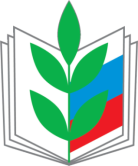 ЦЕЛЬ
Выявление  основных проблем в деятельности
педагогов  дополнительного образования и 
изучение степени их распространенности.
Выявить виды деятельности педагогов, которые, 
по их мнению, являются наиболее проблемными.
ЗАДАЧИ
Рассмотреть особенности проявления 
проблем в деятельности педработников 
ДДТ и ДЮСШ.
Выяснить степень распространенности 
выявленных проблем в деятельности.
Изучить удовлетворенность  условиями и
 результатами труда, з/платой.
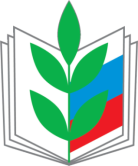 11
МЕТОДЫ
ИССЛЕДОВАНИЯ
ЭКСПЕРТНОЕ  ИНТЕРВЬЮ
ФОКУС-ГРУППОВОЕ  ИНТЕРВЬЮ
АНКЕТИРОВАНИЕ
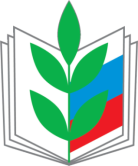 Возраст  педагогических работников
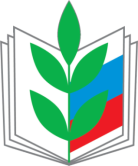 Квалификационная категория педработников
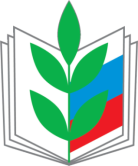 Стаж  работы  педагогов
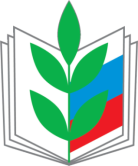 Проблемы программно-методического обеспечения.
Большая трудоемкость  при составлении программ (чрезмерная  детализация программ).


Отсутствие единого мониторинга 
      результативности.
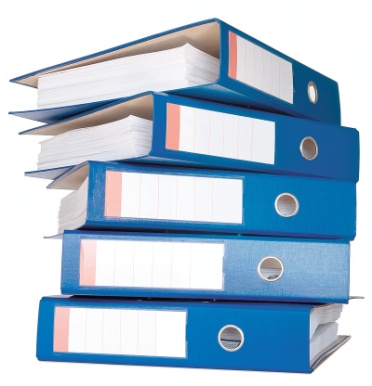 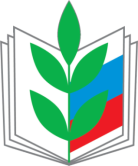 Оценка особенностей работы по образовательной программе
83,2%
55,6%
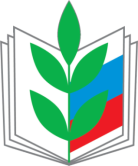 Оценка особенностей проведения мониторинга
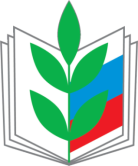 Проблемы  деятельности педагогических работников, связанные с работой с детьми
Проблема набора и сохранения численности  детей в группах.
    - нормативные требования  по набору и сохранению численности;
    - недостаточность  организационной и информационно- рекламной  поддержки со стороны школы;
      - увеличение числа необходимых документов при приеме;
      - «текучесть»  по причине  все более  доминирующей  образовательной функции  над  досуговой ;   изменение интересов ребенка;
      - загруженность детей   в школе, необходимость  подготовки  (ГИА, ЕГЭ,  итоговая аттестация)
       - сложности  при освобождении от занятий в школе  для участия  в конкурсах, соревнованиях, олимпиадах;
Сложности в  проведении  индивидуальных занятий.
      - не включены  в полной мере в  нагрузку педагогов;
        - проведение  занятий  в свое  личное время (1-4часа в неделю).
        Отсутствие мотивации в развитии  инновационной педагогической деятельности.
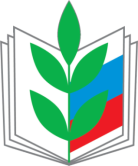 Минимально разрешенная численность детей на занятиях по нормативным требованиям и по предложениям педагогов
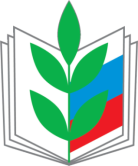 Проблемы  деятельности педагогических работников, связанные с работой с детьми
Проблема набора и сохранения численности  детей в группах.
    - нормативные требования  по набору и сохранению численности;
    - недостаточность  организационной и информационно- рекламной  поддержки со стороны школы;
      - увеличение числа необходимых документов при приеме;
      - «текучесть»  по причине  все более  доминирующей  образовательной функции  над  досуговой ;   изменение интересов ребенка;
      - загруженность детей   в школе, необходимость  подготовки  (ГИА, ЕГЭ,  итоговая аттестация)
       - сложности  при освобождении от занятий в школе  для участия  в конкурсах, соревнованиях, олимпиадах;
Сложности в  проведении  индивидуальных занятий.
      - не включены  в полной мере в  нагрузку педагогов;
        - проведение  занятий  в свое  личное время (1-4часа в неделю).
        Отсутствие мотивации в развитии  инновационной педагогической деятельности.
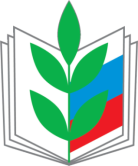 Оценка необходимости проведения индивидуальных занятий с детьми
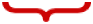 69,3%
(от 1 – можно вполне обойтись групповыми занятиями до 5 – индивидуальные занятия крайне необходимы)
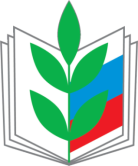 Проблемы  деятельности педагогических работников, связанные с работой с детьми
Проблема набора и сохранения численности  детей в группах.
    - нормативные требования  по набору и сохранению численности;
    - недостаточность  организационной и информационно- рекламной  поддержки со стороны школы;
      - увеличение числа необходимых документов при приеме;
      - «текучесть»  по причине  все более  доминирующей  образовательной функции  над  досуговой ;   изменение интересов ребенка;
      - загруженность детей   в школе, необходимость  подготовки  (ГИА, ЕГЭ,  итоговая аттестация)
       - сложности  при освобождении от занятий в школе  для участия  в конкурсах, соревнованиях, олимпиадах;
Сложности в  проведении  индивидуальных занятий.
      - не включены  в полной мере в  нагрузку педагогов;
        - проведение  занятий  в свое  личное время (1-4часа в неделю).
        Отсутствие мотивации в развитии  инновационной педагогической деятельности.
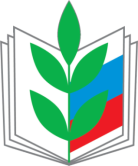 Аттестация  педагогов дополнительного образования детей.
«Высшая  квалификационная  категория  может  быть    установлена педагогическим работникам, которые:    …
          имеют стабильные результаты освоения  обучающимися, воспитанниками образовательных программ и показатели динамики их достижений выше средних в субъекте Российской Федерации, в том числе с учетом результатов участия обучающихся и воспитанников во всероссийских, международных   олимпиадах, конкурсах, соревнованиях; »

Порядок аттестации педагогических работников 
государственных и муниципальных образовательных учреждений 
(утв. Приказом Министерства образования и науки РФ 
от 24 марта 2010 г. N 209)
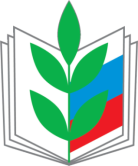 Оценка существующей ситуации в процессе организации выездов детей для участия  в конкурсах, олимпиадах
40,4%
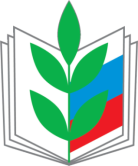 Повышение квалификации педагогов.
Статья 76. Дополнительное профессиональное образование.
« 3. К освоению дополнительных профессиональных программ допускаются:
1) лица, имеющие среднее профессиональное и (или) высшее образование;
2) лица, получающие среднее профессиональное и (или) высшее образование».
________________________________
Федеральный закон от 29.12.2012 N 273-ФЗ 
"Об образовании в Российской Федерации»
   _____________________________________________
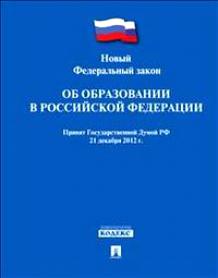 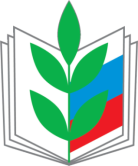 Для совершенствования  системы повышения  квалификации педагогов
НЕОБХОДИМО :
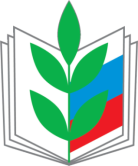 Проблемы  в организации  труда педагогов  системы дополнительного образования детей.
Отсутствие  материально-технической базы  для развития 
технического и спортивно-технического направления.

  Большое количество мероприятий всех уровней и  оформления
   отчетности по ним ( мероприятия по антитеррору, ПДД, декады SOS,
   неделя правовых знаний и т.д.)
  
   Дефицит кадров, особенно  по ведению новых технических
   направлений.

    Проблемы   заработной платы  работников:
      -  особенно низкая  з/плата: концертмейстеры, художники-оформители, костюмеры;
      - низкий должностной оклад у педагогов;
      - оптимизация штатного расписания: интенсивность возросла -з/плата не изменилась;
      - необходимость доплаты   до размера  МЗП из стимулирующего фонда;
      - отсутствие нормирования в оплате  труда индивидуальных маршрутов.
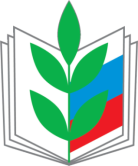 Уровень заработной платы  педагогов Мурманской области за 1 полугодие 2013 года
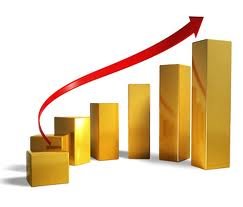 За 9 месяцев 2013 г. – 75%
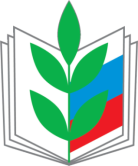 Проблемы  в организации  труда педагогов  системы дополнительного образования детей.
Отсутствие  материально-технической базы  для развития 
технического и спортивно-технического направления.

  Большое количество мероприятий всех уровней и  оформления
   отчетности по ним ( мероприятия по антитеррору, ПДД, декады SOS,
   неделя правовых знаний и т.д.)
  
   Дефицит кадров, особенно  по ведению новых технических
   направлений.

    Проблемы   заработной платы  работников:
      -  особенно низкая  з/плата: концертмейстеры, художники-оформители, костюмеры;
      - низкий должностной оклад у педагогов;
      - оптимизация штатного расписания: интенсивность возросла -з/плата не изменилась;
      - необходимость доплаты   до размера  МЗП из стимулирующего фонда;
      - отсутствие нормирования в оплате  труда индивидуальных маршрутов.
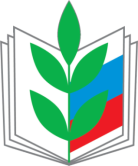 Предложения  по улучшению организации труда педагогов  системы дополнительного образования.
Для привлечения кадров :
Создать систему профессиональной мотивации  (престиж, популяризация, признание, возможность реализации авторских  методик).
Создать  условия для обучения и притока  новых кадров в учреждения (включить в ипотечное кредитование не только  учителей, но  всех педагогов системы  образования).
Ввести в практику повышения квалификации  переподготовку кадров по инновационным направлениям, разработав рекомендации к программам.
Для  совершенствования программно- методического  сопровождения:
Ввести изучение существующих образовательных технологий  и творческих практик зарубежных стран.
Проводить выездные мастер-классы, семинары лучших педагогов дополнительного образования  России.
Для  улучшения  материально-технической базы:
Провести техническую инвентаризацию объектов с целью выявления реального состояния учреждений, их материально-технического оборудования и оснащенности.
Провести работы по благоустройству, переоснащению и модернизации материально-технической базы учреждений.
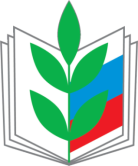 Внесение  изменений и поправок  в СанПин 2.4.4.1251-03 от 03.04.2003г.
Убрать  пункт 8.2.1 о необходимости сбора медицинских справок, разрешающих посещение кружков (кроме: физкультурно-спортивных, туристско-краеведческих).
Регламентировать деятельность Школ  раннего развития.
Убрать  ограничения на использование для образовательного процесса в региональных и муниципальных организациях дополнительного образования детей, находящихся в отдельно стоящих зданиях и цокольных  помещениях. (п.3.3)
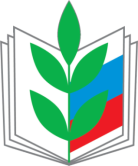 Изменить  подходы в государственной  политике к оплате труда, которые бы позволили  существенно повысить заработную  плату всем  работникам  образования  России.
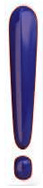 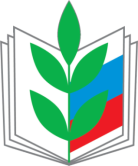 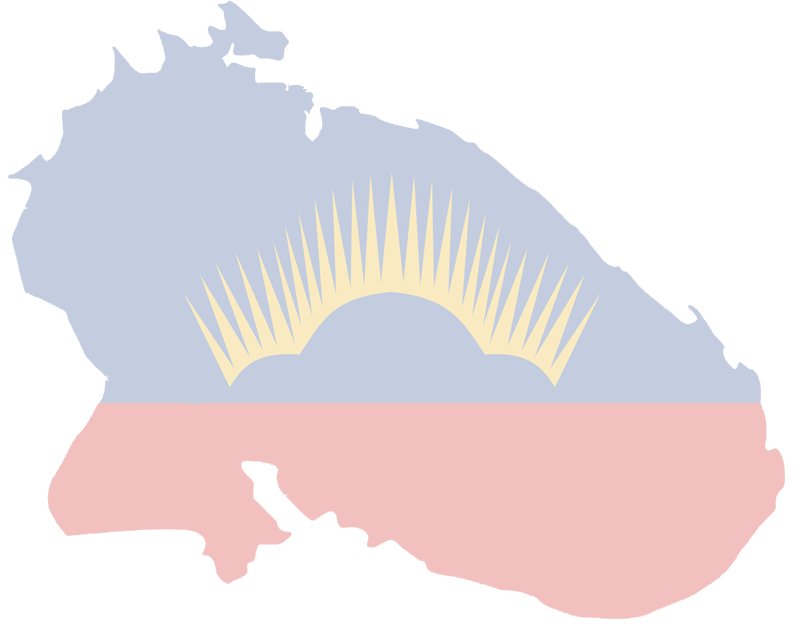 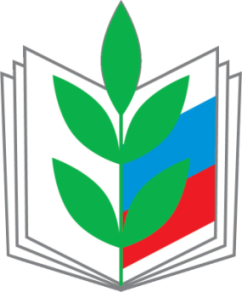 О НЕКОТОРЫХ  ВОПРОСАХ В ОРГАНИЗАЦИИ ТРУДА ПЕДАГОГОВ  ДОПОЛНИТЕЛЬНОГО  ОБРАЗОВАНИЯ ДЕТЕЙ В СОВРЕМЕННЫХ УСЛОВИЯХ.
Е.И.Меркушова, председатель  Мурманской 
областной организации Профсоюза
СПАСИБО ЗА ВНИМАНИЕ !